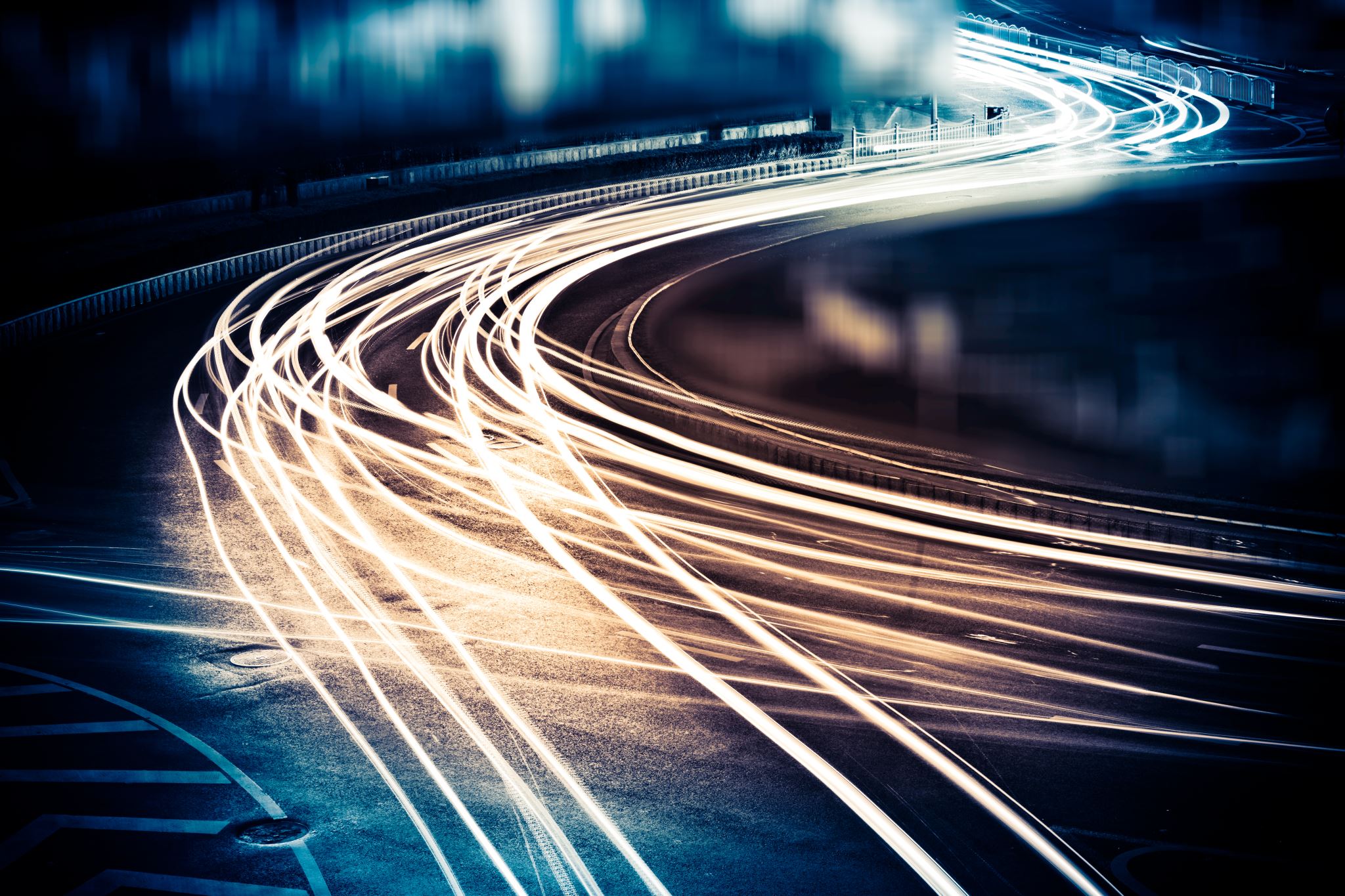 ВЛИЯНИЕ КОРОНОВИРУСА НА АВТОМОБИЛЬНЫЙ РЫНОК РОССИИ
Выполнила:  студентка 3 курса ФЭиФ группы Э-1808Сарапина Алёна
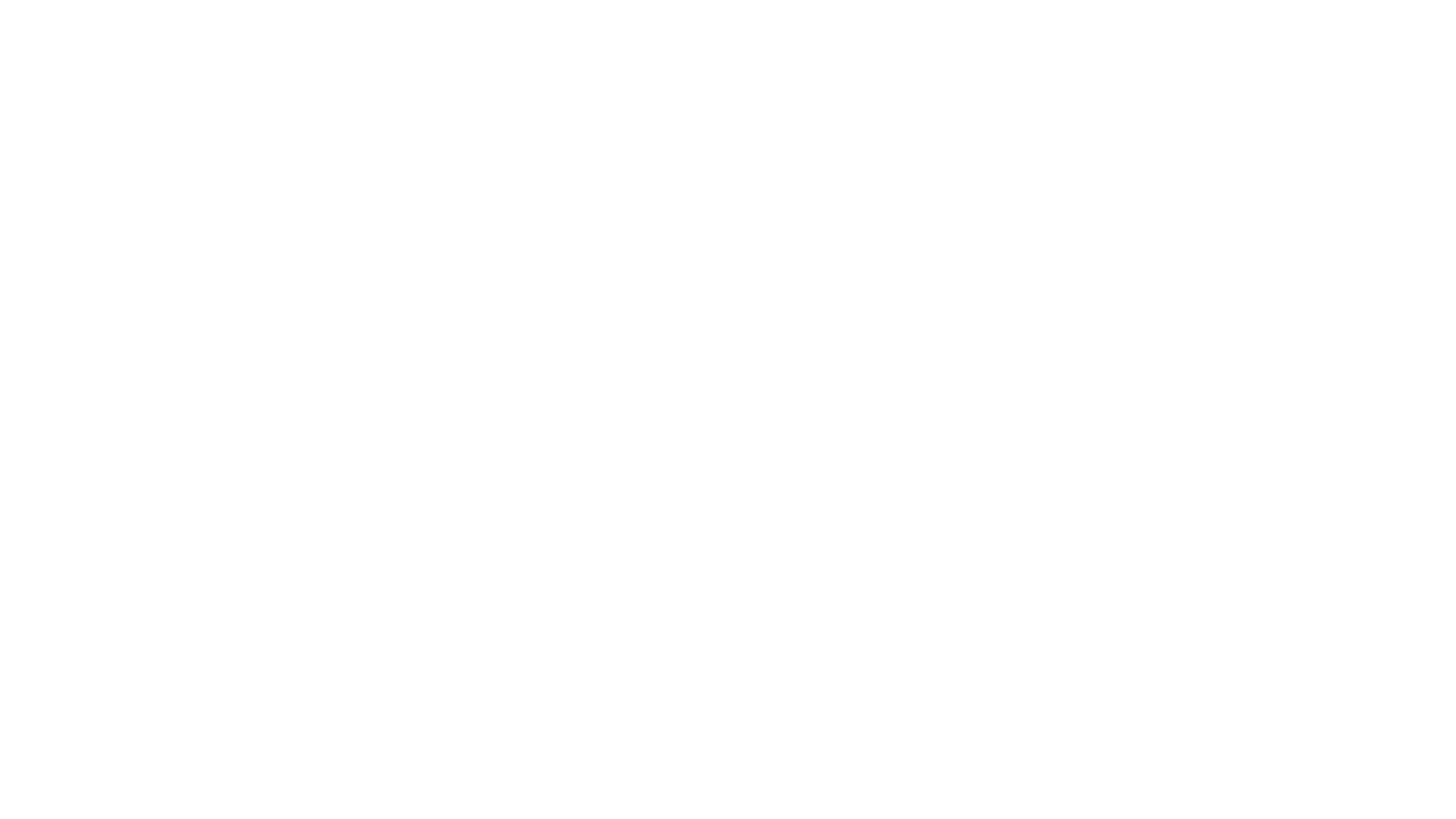 С чего все началось?
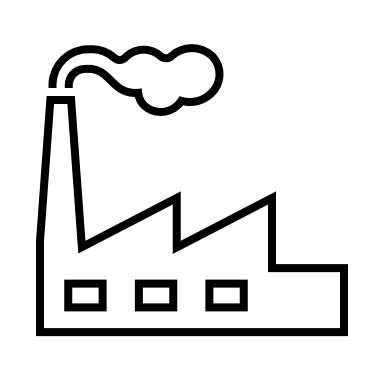 Разрушение производственнойцепочки началось с эпицентра эпидемии — китайской провинции Хубэй. 
Первой страной, ощутившей на себе острую нехватку китайских комплектующих стала Южная Корея
Прогнозируют перебои с поставками и снижение объемов в компаниях, работающих в России.
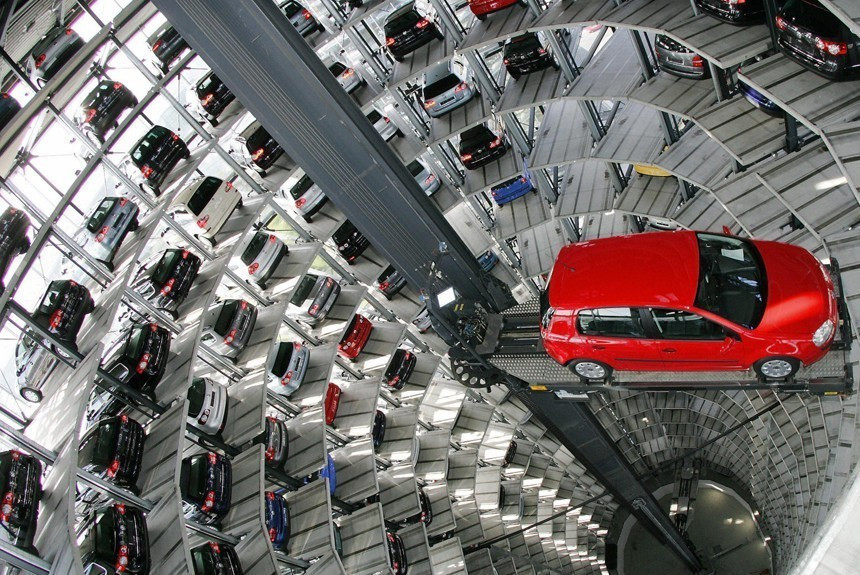 Рухнули продажи
Спасибо за внимание!